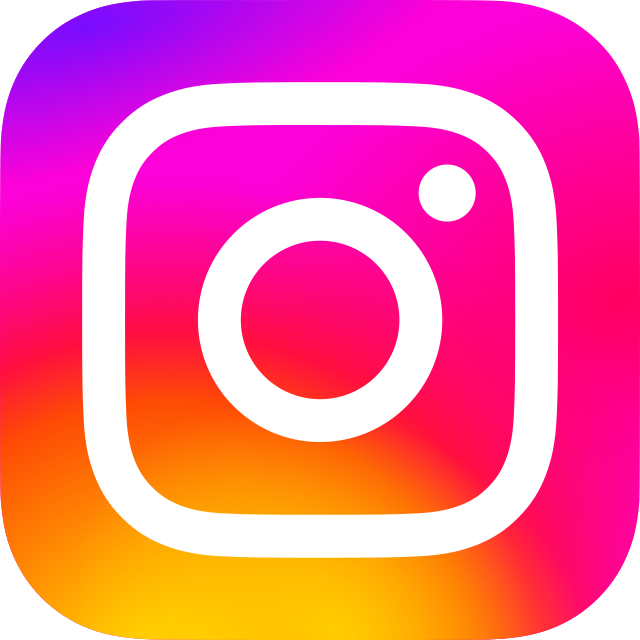 Online reading in the Age of Instagram
Dr Tom Sims (he/him)
Head of Classics and EPQ (Level 3 Projects) Co-Ordinator
Nottingham High School
sims.t@nottinghamhigh.co.uk
Monday 15th May
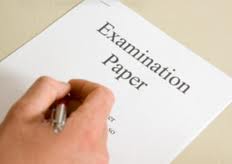 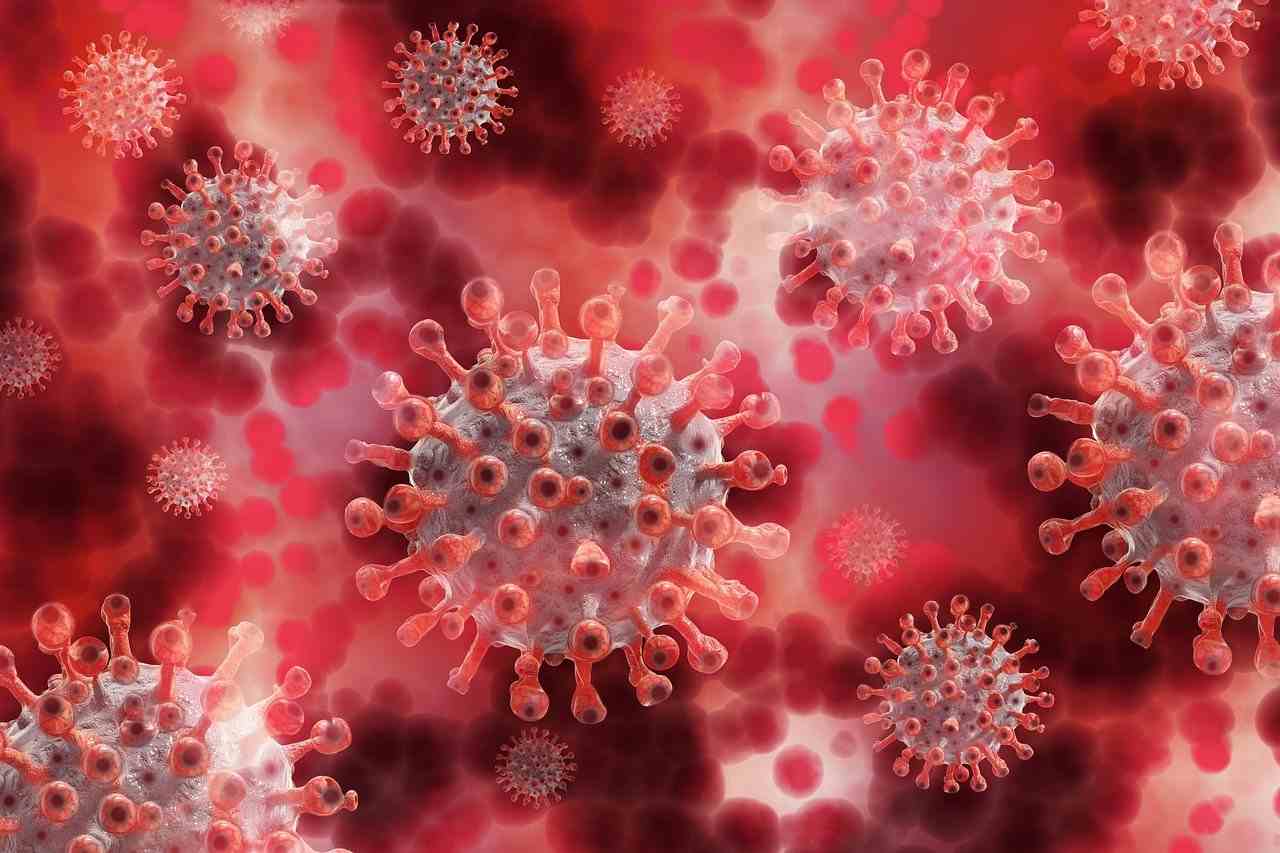 Some of the problems we face
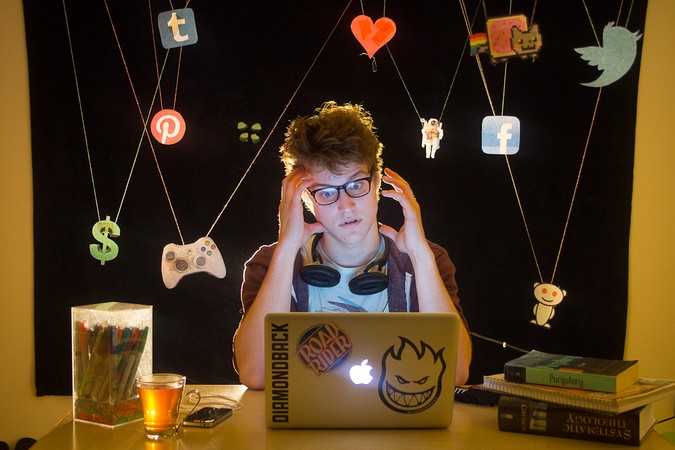 Multiple distractions

How does it benefit me?

Is it on the exam?

Covid
Two approaches to these issues
In reality, there are two approaches to this issue:

We can either bemoan the influence of technology and the consumerist mindset of education

Or we can embrace these difficulties and use them in designing our curricula. Technology can certainly help with this.
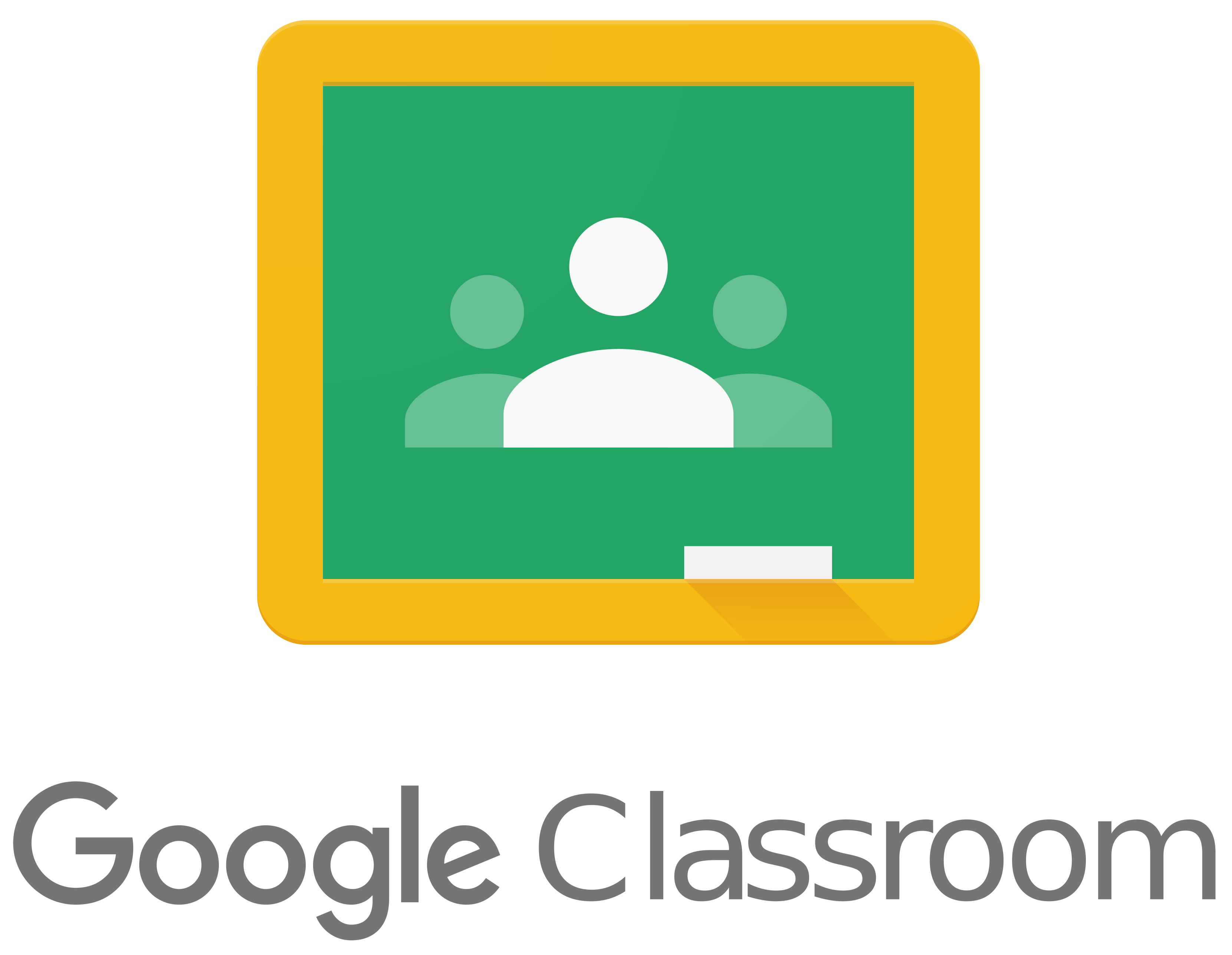 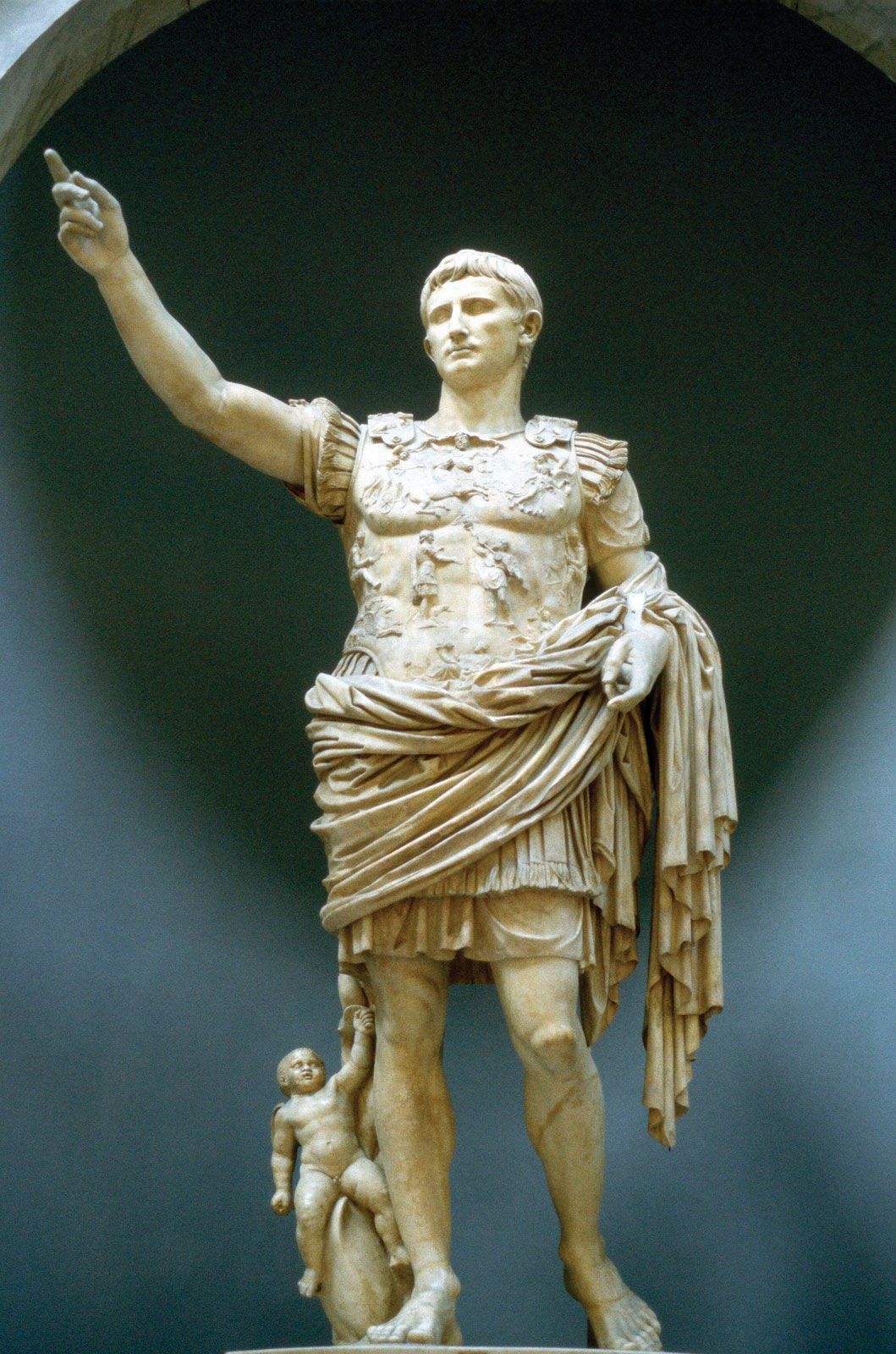 Year 12 Classical Civilisation
As part of Year 12 Classical Civilisation, we study the ‘Imperial Image’ module exploring how Augustus presented himself to his fellow citizens.

A Level Classical Civilisation requires engagement with classical scholarship (broadly defined) which students can find tricky

And so, as part of this module, the following task was set:
Year 12 Classical Civilisation
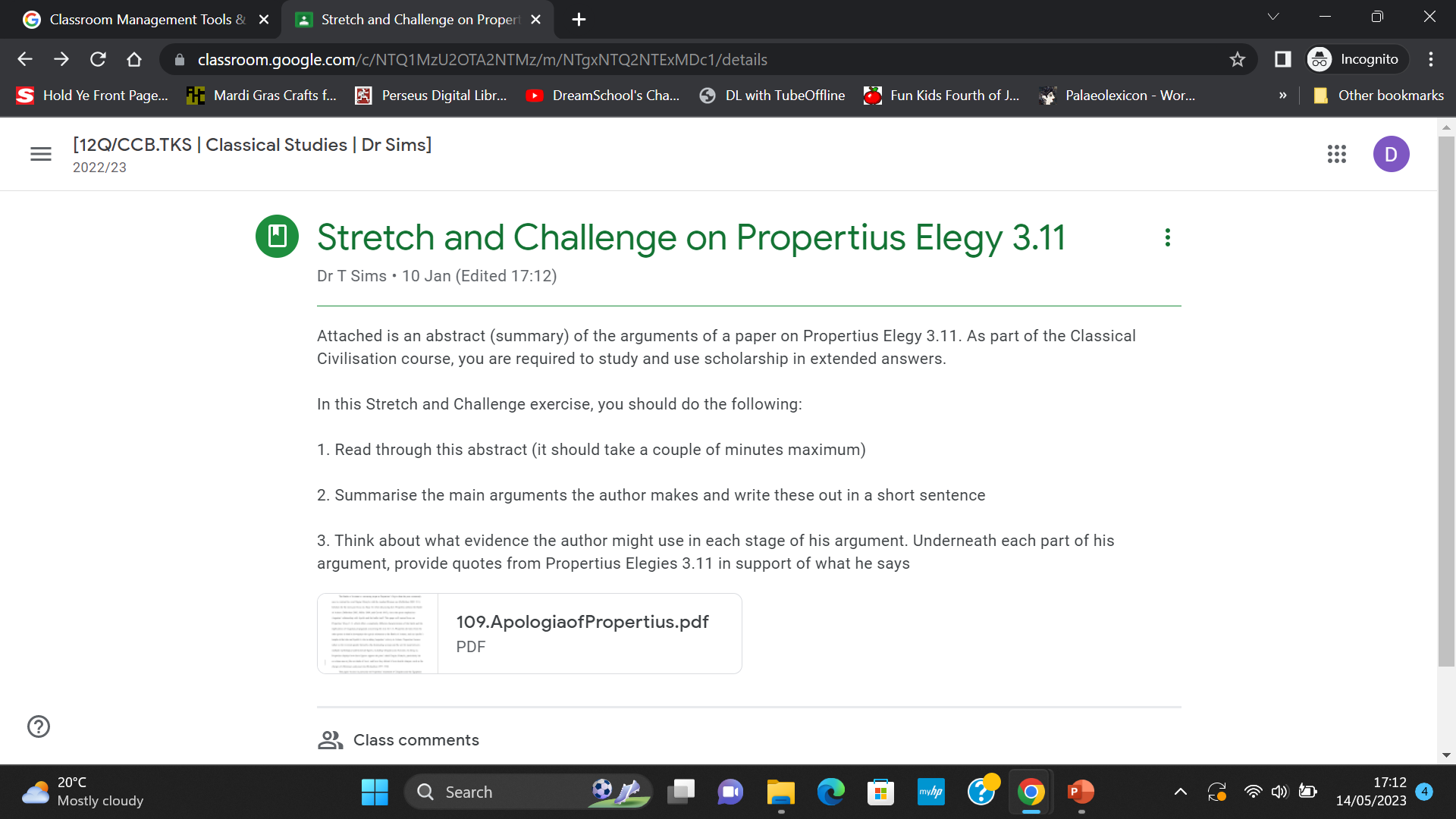 Year 12 Classical Civilisation
How does this task address the key issues we face when getting students to read?

It’s a short task which is focused on a very specific area of the syllabus

It is scholarship which fulfils the brief of being on the exam and thus relevant and beneficial

It is a task which gives students the structure they may require after the pandemic
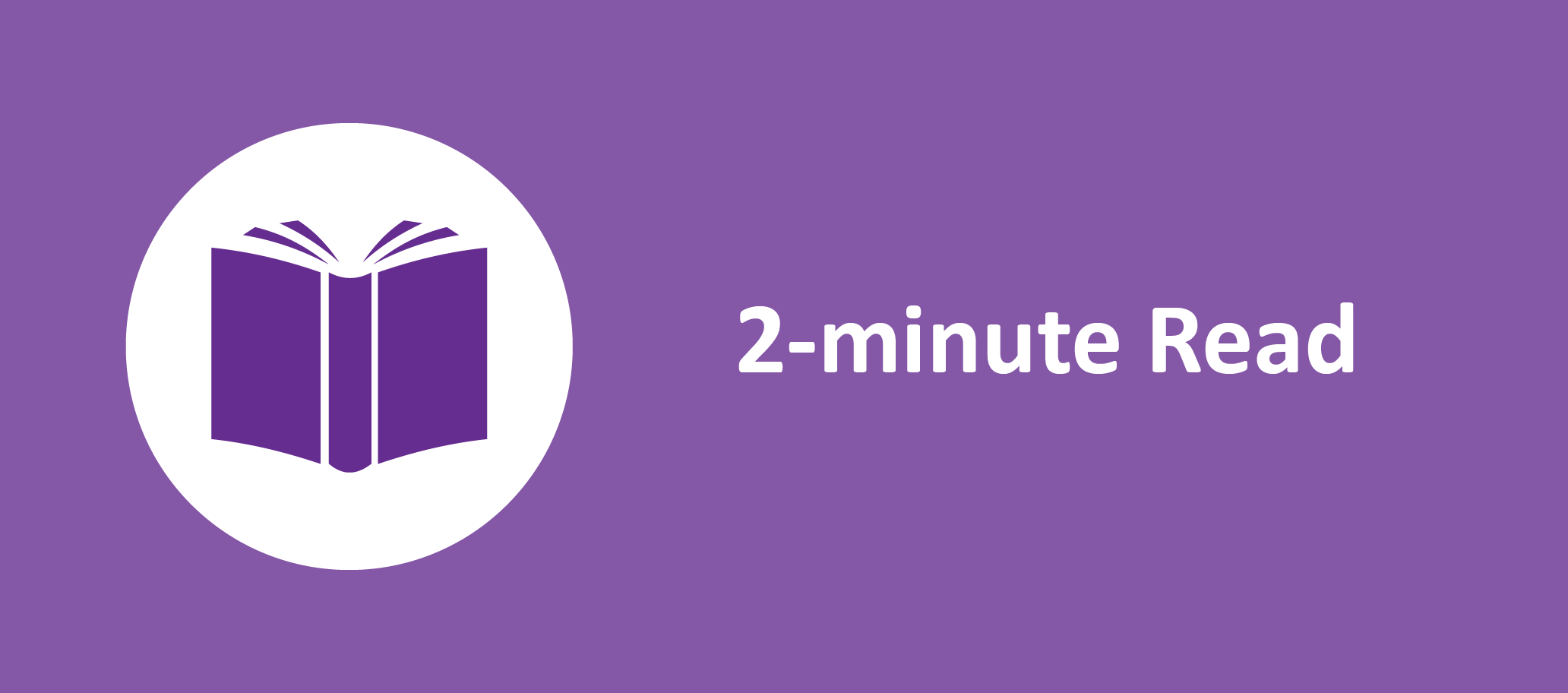 Year 12 Classical Civilisation – Student Responses
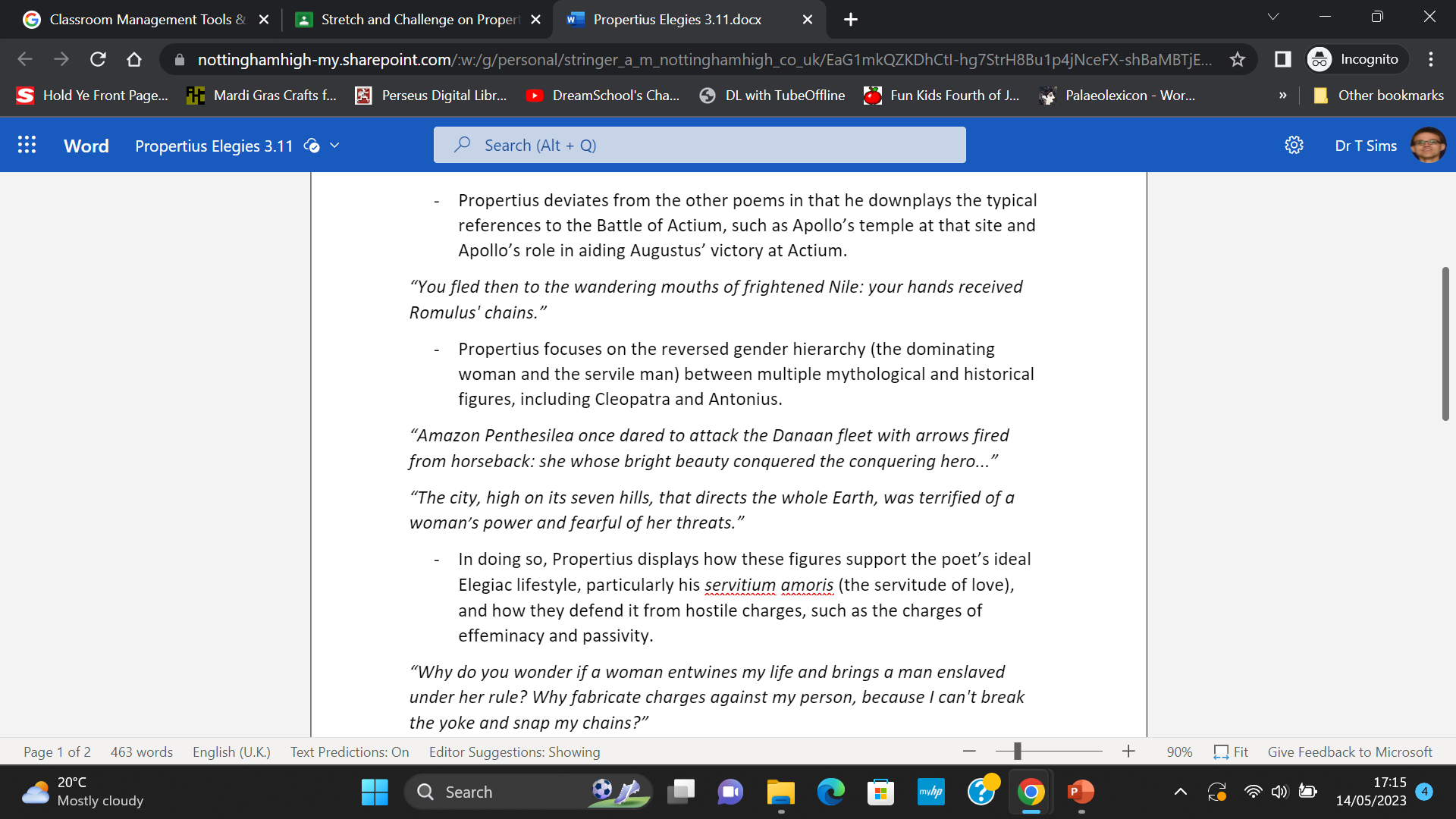 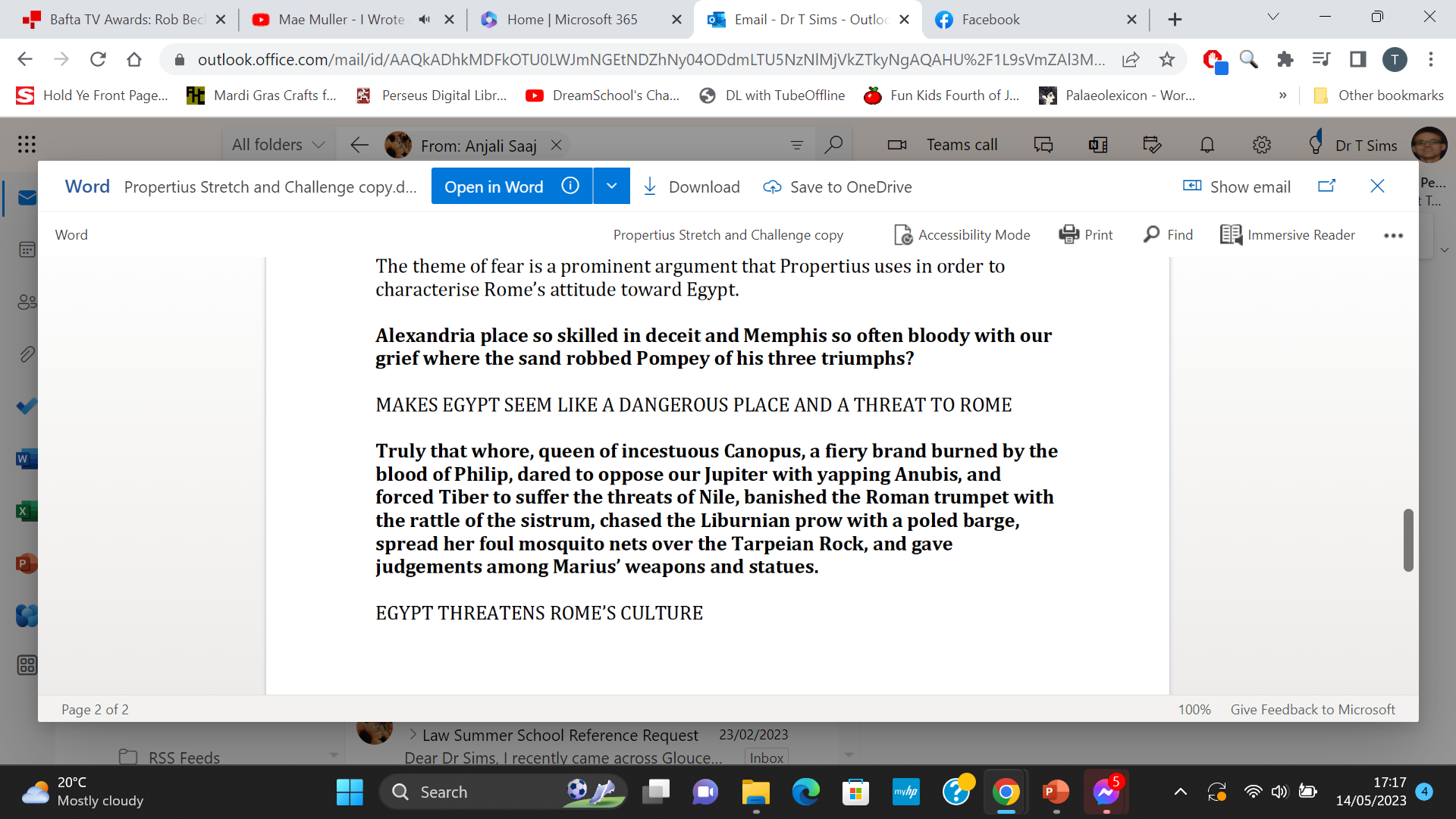 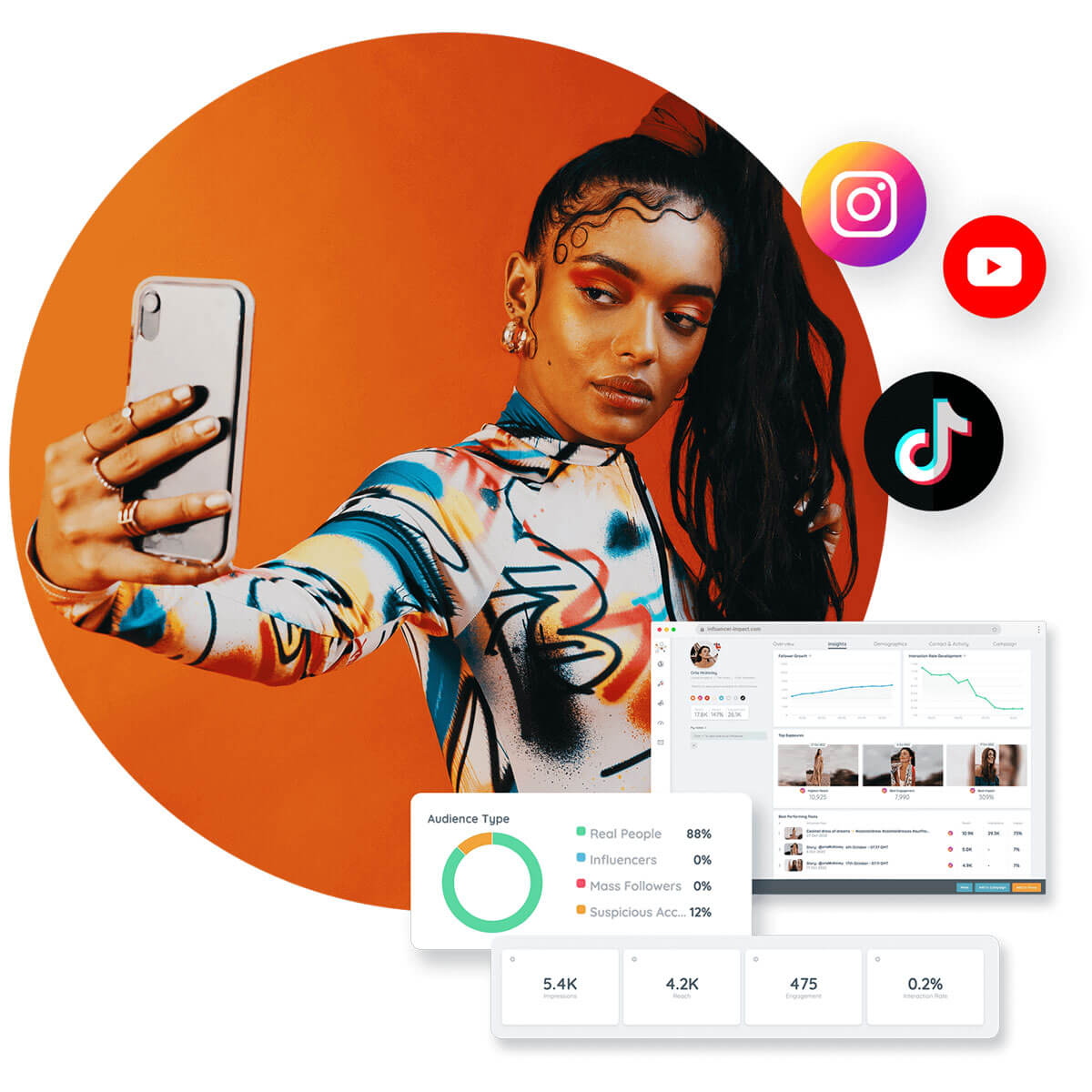 Year 13 Latin and ‘trickle down’ reading
Another approach to reading is the mirror the approach of Instagrammers and influencers and to show students examples of other students reading

In A Level Latin, students are required to study up to four set texts – revising these can be hard!

The following task was set for the Year 13 Latin set
Year 13 Latin and ‘trickle down’ reading
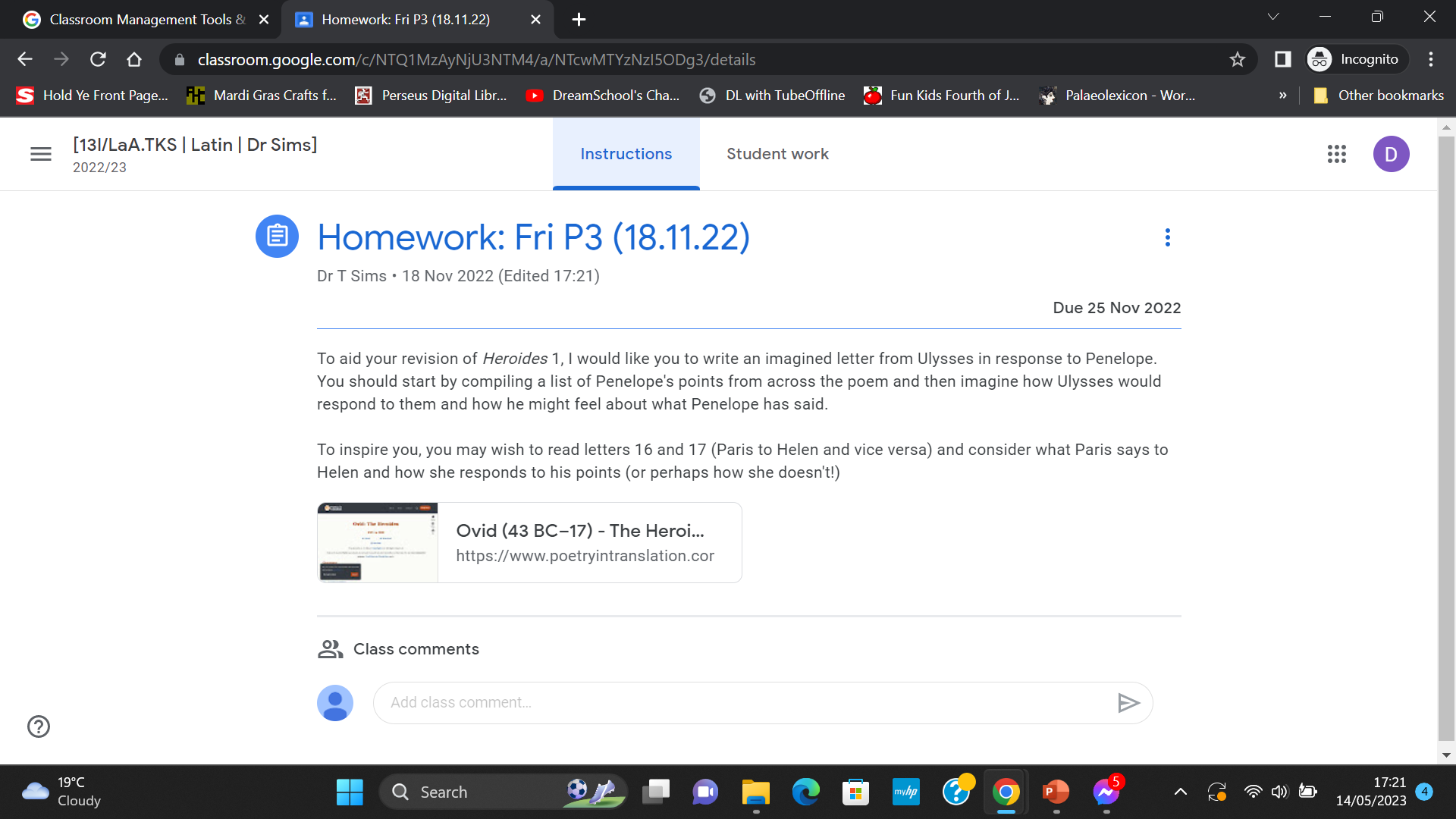 Year 13 Latin and ‘trickle down’ reading
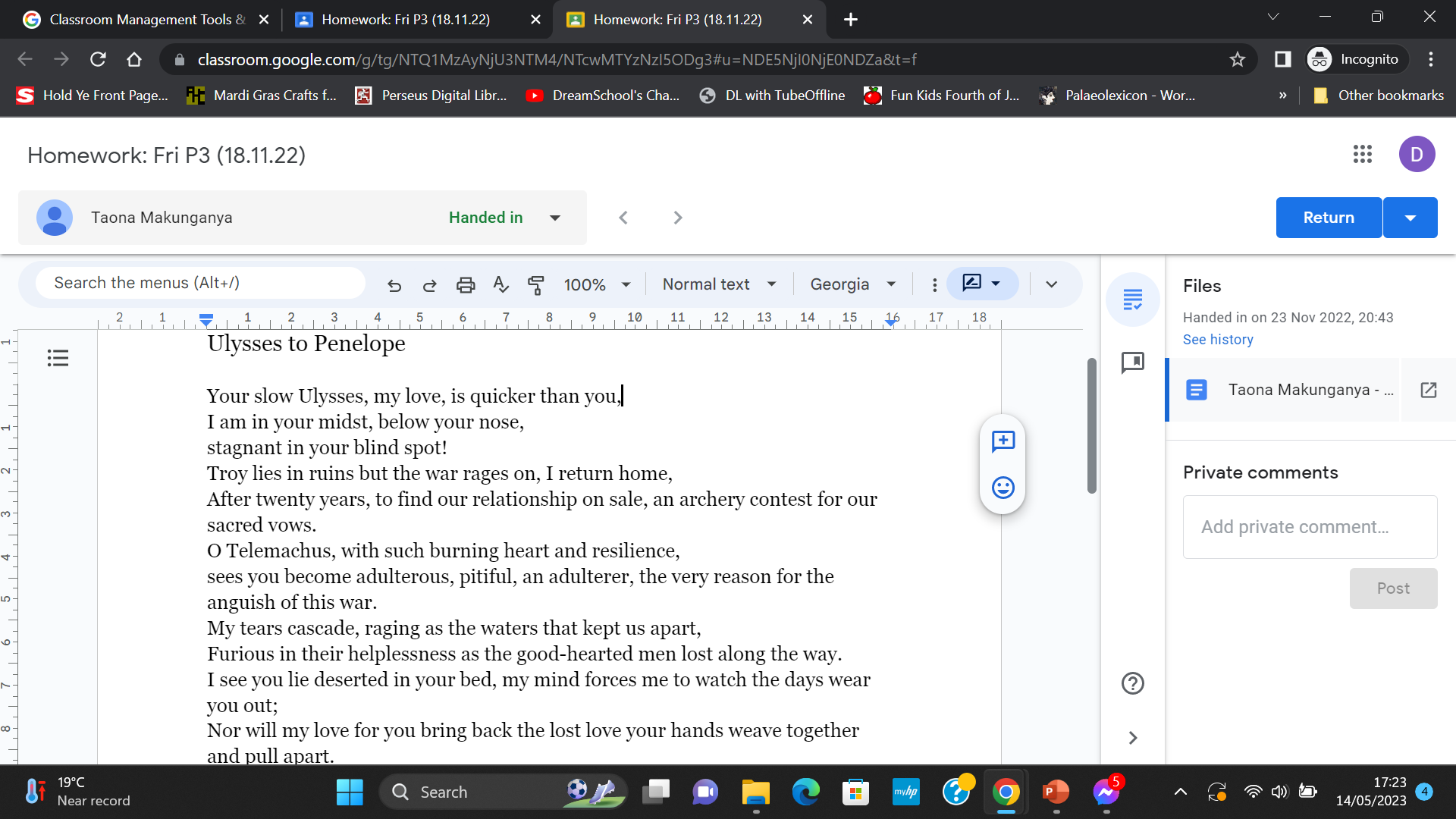 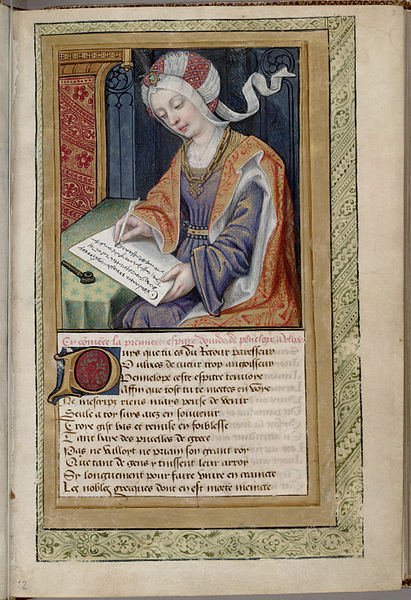 Year 13 Latin and ‘trickle down’ reading
So how does this help?

It’s a task which can serve to aid students in their revision by getting them to think about the set text – so it’s beneficial and relevant to the exam

It’s creative which stimulates curiosity

It’s a structured activity and also encourages students to organise their revision and refine their understanding of the set texts
Year 13 Latin and ‘trickle down’ reading
But…we can take this work further.

Student responses from the previous task were shown, with permission, to my Year 9 Latin class at the start of their ‘Mythology and the Modern World’ projects.

This allowed students to see students they look up to completing reading in a creative manner and thus encouraged them to emulate this example.
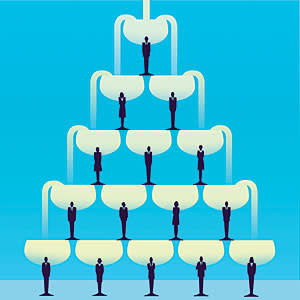 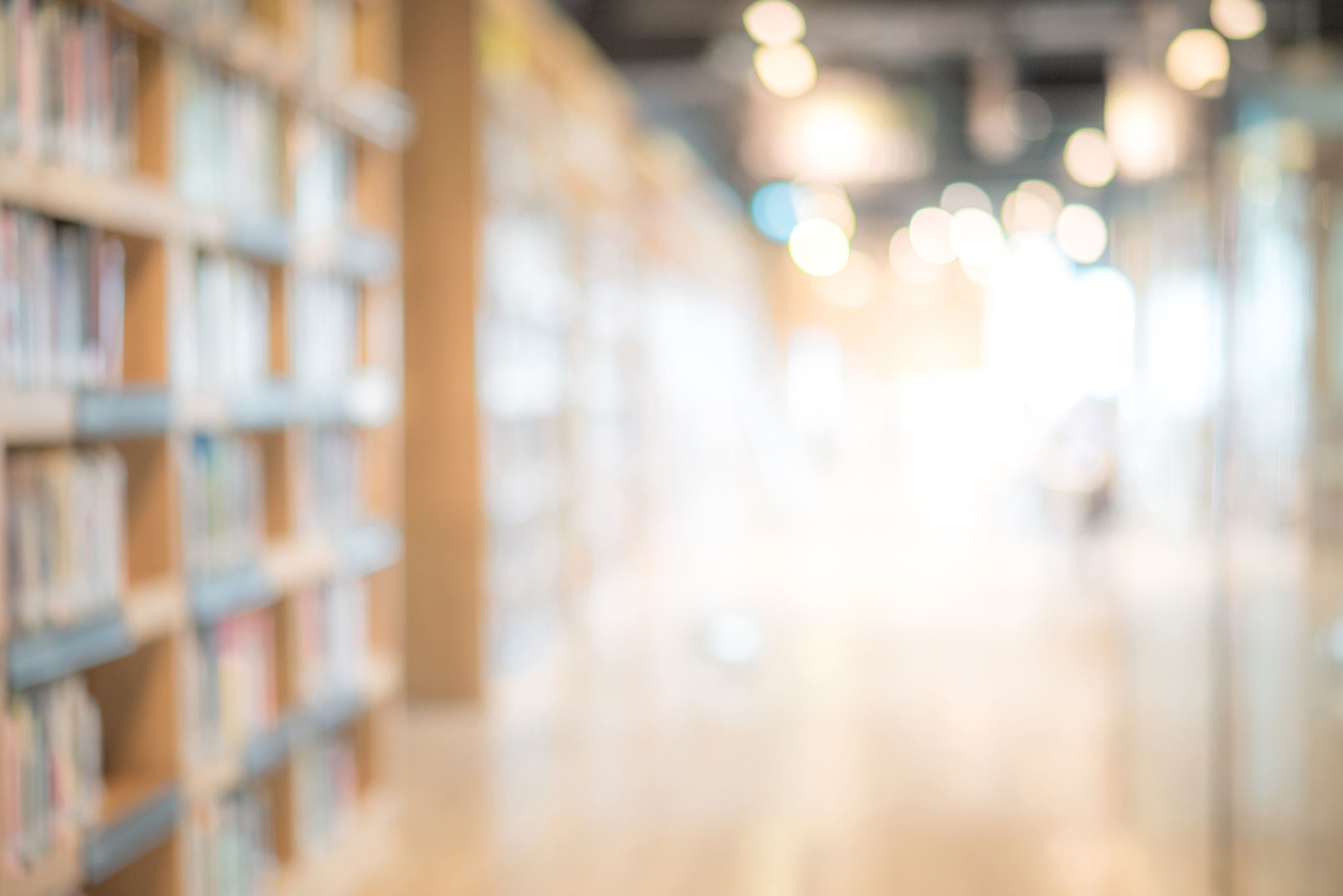 Drawbacks
Admittedly, the previous examples have some drawbacks.

By heavily structuring reading in ways which are relevant to the exam, we may still be encouraging the consumerist mindset. But reading is still reading and this should be praised.

In addition, heavily structuring reading does require a lot of input from us as educators, but can also lead to great dividends.